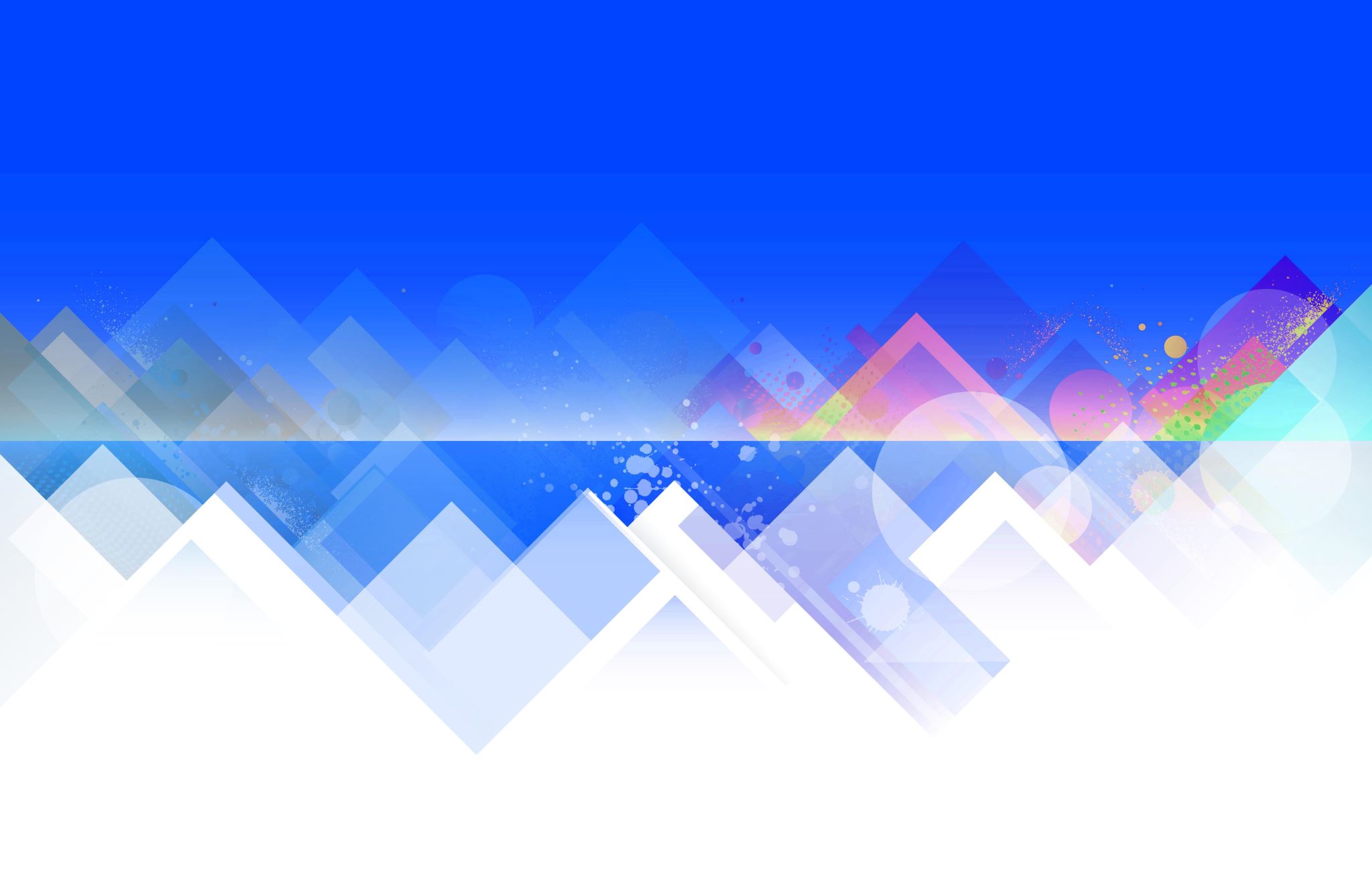 Lightning Talk
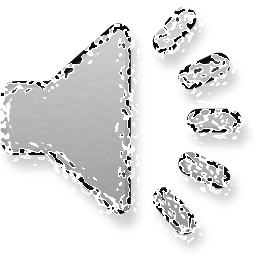 Project Plan
Team: sdmay21-51
Logan Anderson, Nicholas Heger, Steven Sheets, James Volpe, Jared Weiland
Project Objectives
Spatial Crowdsourcing Algorithm
Accept tasks
Assign workers
Mobile & Web Application
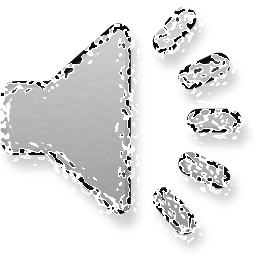 System Architecture
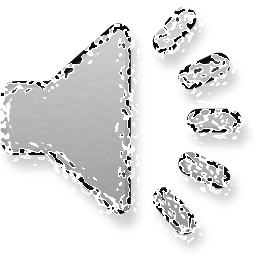 Frontend:
Mobile App
Web App
Backend:
Server
DB (Workers, Task Generators)
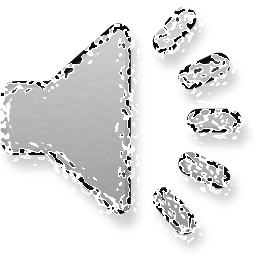 Technologies
Frontend (tentative)
Web based script: React
Mobile Shell Architecture: Android
Backend (tentative)
Server architecture: Spring Boot
Database: SQL, MongoDB
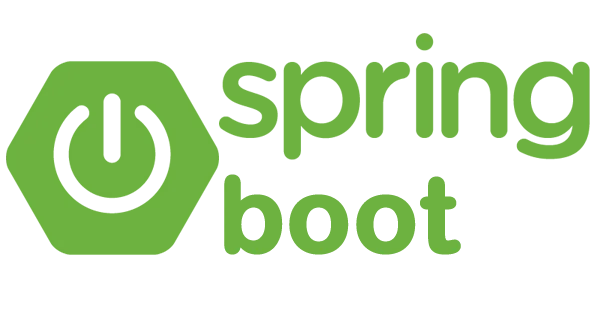 Progress Tracking/Management
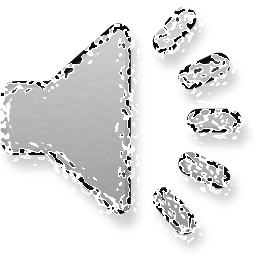 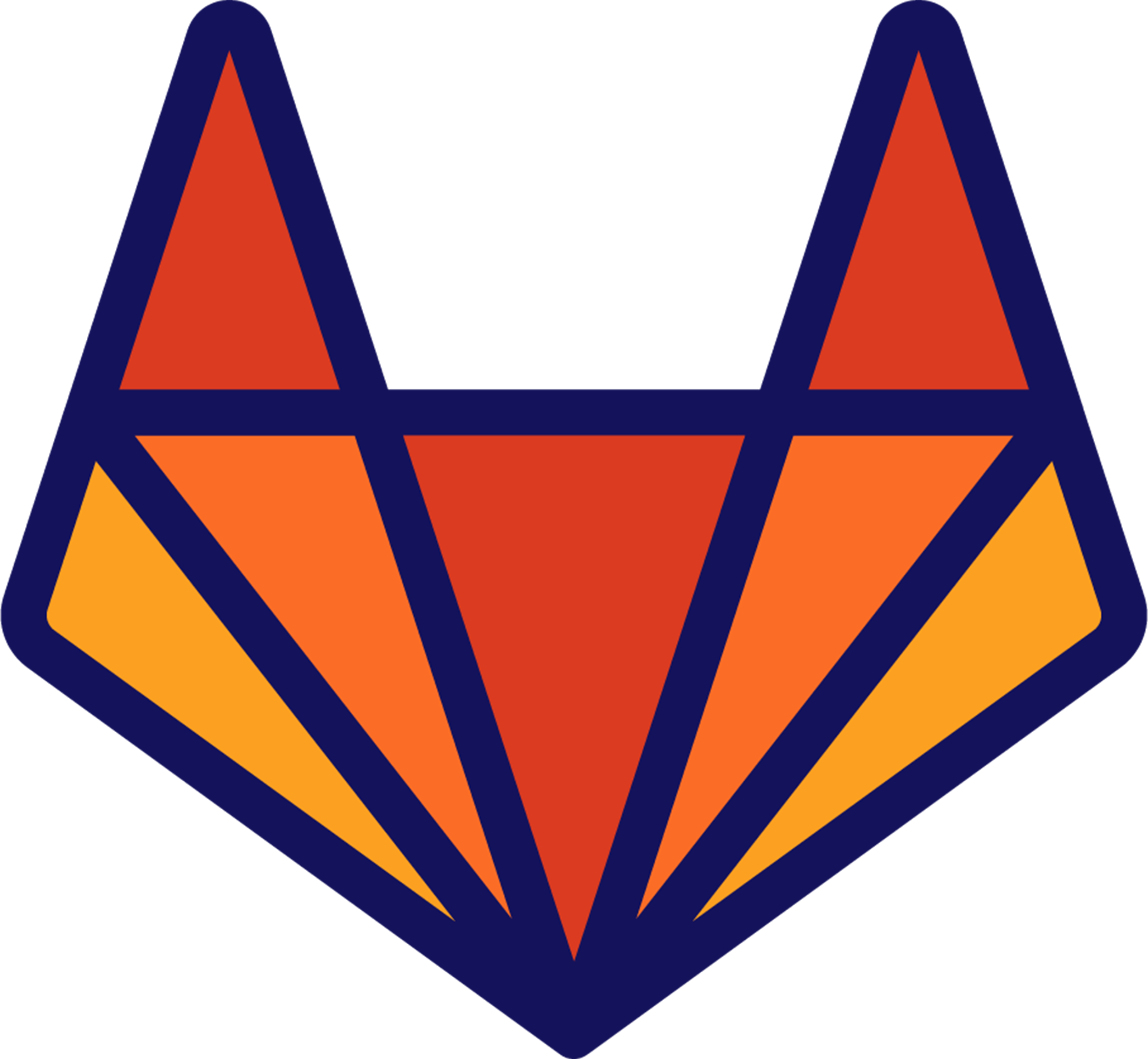 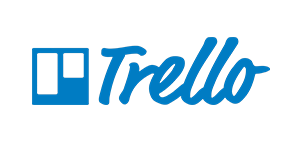 Version Control: GitLab
Task Tracking: Trello
Document Tracking: Google Drive
General Communication: Discord
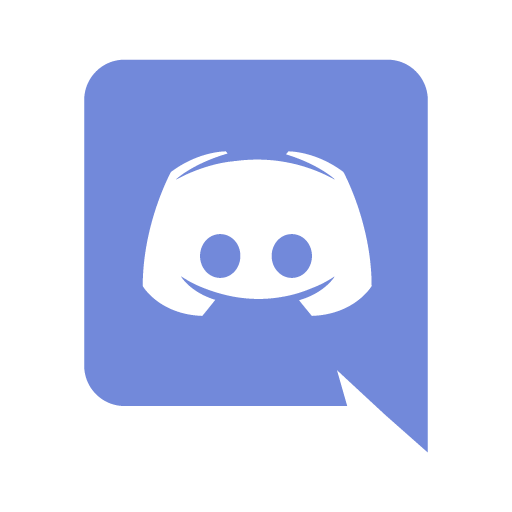 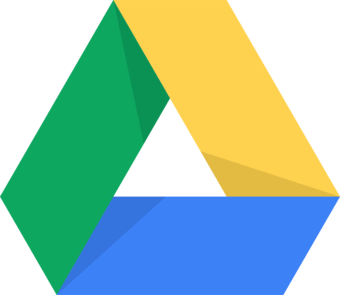 Algorithm Considerations
Variables to optimize:
Set of tasks:
Location
Skill-sets
Time requirement
Sequence of jobs, each requiring specific skills.
Set of workers
Location
Skill-sets
Ranking/quality
Price (per hour/skill)
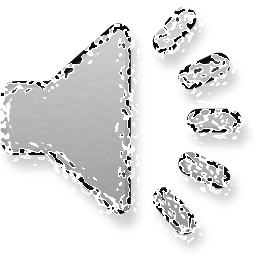 Block Diagram
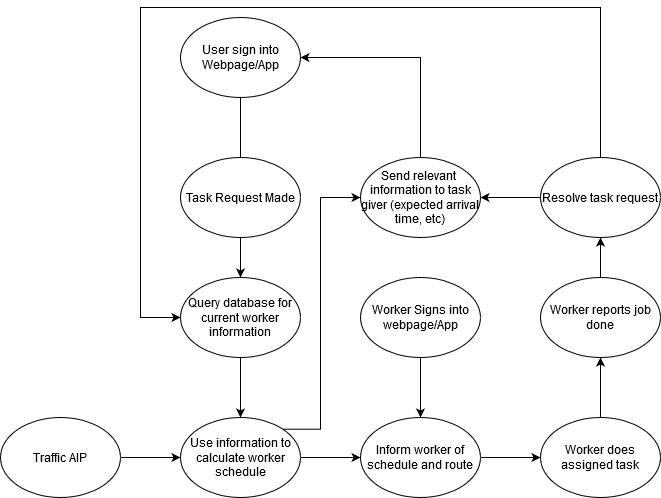 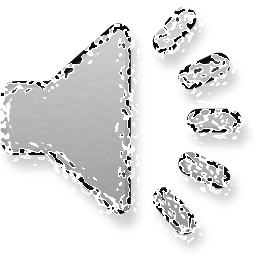 Project Plan/Gantt Chart
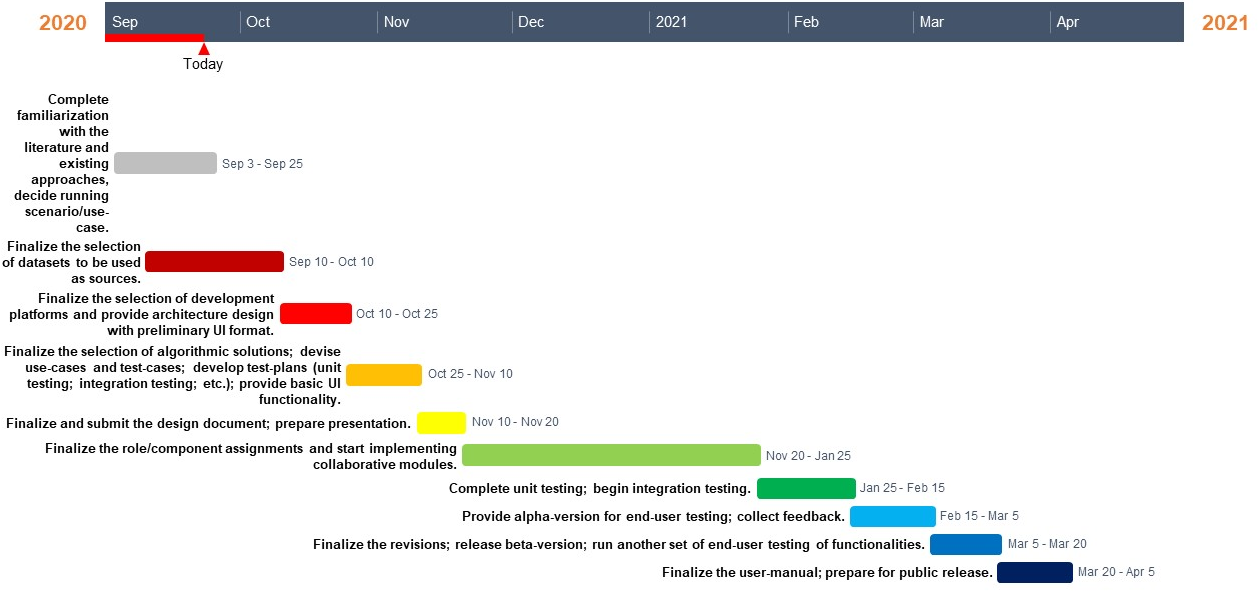 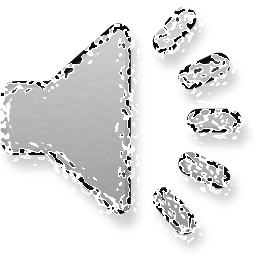